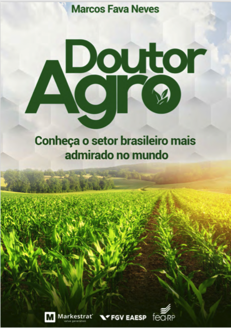 Prof. Dr. Marcos Fava Neves

Faculdade de Administraçao (FEA/RP) – Universidade de São Paulo, desde 1995
Escola de Administração de Empresas (EAESP/FGV), desde 2018
Center for Agricultural Business - Purdue University (Indiana/USA), desde 2013
PAA – FAUBA – Universidade de Buenos Aires, desde 2006
Criador da Markestrat (www.markestrat.com.br) em 2004
Especialista em planejamento estratégico no agronegócio    
www.doutoragro.com
Marcos Fava Neves, nascido em Lins (SP), é professor em tempo parcial das Faculdades de Administração da Universidade de São Paulo em Ribeirão Preto e da EAESP/FGV em São Paulo. Engenheiro Agrônomo formado pela Escola Superior de Agricultura Luiz de Queiroz (Esalq/USP) em 1991 e fez toda a carreira de pós graduação (mestrado, doutorado e livre-docência) em estratégias empresariais na FEA/USP e chegou a professor titular da USP aos 40 anos, tendo sido Chefe do Departamento de Administração da USP em duas gestões e Vice-Chefe em outras duas gestões.
Complementou sua pós graduação em temas de planejamento e gestão aplicados ao agronegócio na França (1995 – no IGIA) e na Holanda (1998/99 – 
na Universidade de Wageningen). Fez também cursos de curta duração em Harvard (2008/2009/2010), Purdue (2013/2017), Sevilla (2017) e Florida (2018);

 Desde 2006 é Professor Visitante da Universidade de Buenos Aires e desde 2013 da Purdue University, Indiana, EUA, onde lecionou no ano de 2013;

 É especializado em planejamento e gestão estratégica, tendo realizado mais de 200 projetos no agronegócio brasileiro e mundial. Trabalhou ou foi membro de Conselhos das seguintes organizações: Botucatu Citrus, Vallée, Lagoa da Serra (CRV); Renk Zanini, Inova, Embrapa, Serviço de Informação da Carne, Associação Mundial de Agronegócios, Cooperativa Coplana, Cooperativa Holambra, Ouro Fino, Canaoeste e Orplana (Organização dos Plantadores de Cana). Ajudou a montar e é acionista de 3 empresas, sendo 2 startups; 

 É autor e organizador de 67 livros publicados no Brasil, Argentina, Estados Unidos, África do Sul, Uruguai, Inglaterra, Cingapura, Holanda e China, por 10 editoras diferentes. Escreveu também dois casos para a Universidade de Harvard (2009/2010) e para a Purdue University (2013); 

 Publicou mais de 200 artigos em periódicos científicos internacionais e nacionais indexados, tendo recebido 4.000 citações de acordo com o Google Acadêmico, um dos cientistas brasileiros mais citados em sua área; Foi articulista do jornal China Daily de Pequim e da Folha de S. Paulo, além de escrever artigos para O Estado de S. Paulo e Valor Econômico, entre outros, tendo  mais de 600 artigos de análises de conjunta publicados em revistas e jornais;

 Participou de 335 Congressos no Brasil e no Exterior, tendo organizado também mais de 30 Congressos nacionais e internacionais;

 Na formação de discípulos e de talentos humanos orientou 29 Teses, sendo 4 de Doutorado e 25 de Mestrado e 133 Monografias. Ajudou, como professor, a formar mais de 1.200 administradores de empresas, tendo oferecido 127 disciplinas de graduação e 22 cursos de Mestrado e Doutorado na USP;

 Na avaliação de cientistas, participou de 176 Bancas, sendo 52 de Doutoramento e 124 de Mestrado no Brasil e exterior;

 Realizou 1.092 palestras em 22 países, sendo um dos brasileiros mais conhecidos no exterior na área de agronegócios.